IEEE Aerospace Electronic SystemsShort Course Program
Luke Rosenberg

2023 AESS Spring Board of Governors Meeting
10 and 11 November 2023
Sydney, Australia
Short Course Program
Short Course Options
In-person/hybrid course run at a public venue, open to everyone
Virtual course open to everyone - more attractive for chapters with less money.
Industry focused short course, run for a specific company.
Short course website
New form for logging short courses – not widely used 
Previous short courses April – Nov. 2023 
Karen Haigh – Cognitive EW, April 30. In-person industry course in San Antonio for 10 SwRI employees
Joe Fabrizio - Over the Horizon Radar, June 9. In-person industry course ran in Adelaide for 16 LMA employees. 
Branko Ristic and Du Yong Kim – Tracking and Sensor Fusion, Aug 28 – Sept. 1. In-person course ran in Adelaide and Brisbane, Australia.
Upcoming short courses:
Joe Fabrizio - Over the Horizon Radar, November 14. In-person industry course planned in Adelaide on Nov 17 for LMA employees. 
Karen Haigh and David Brown –  Introduction to EW / Cognitive EW joint course with AOC Australia, planned for November 13-17 in Brisbane and Adelaide.
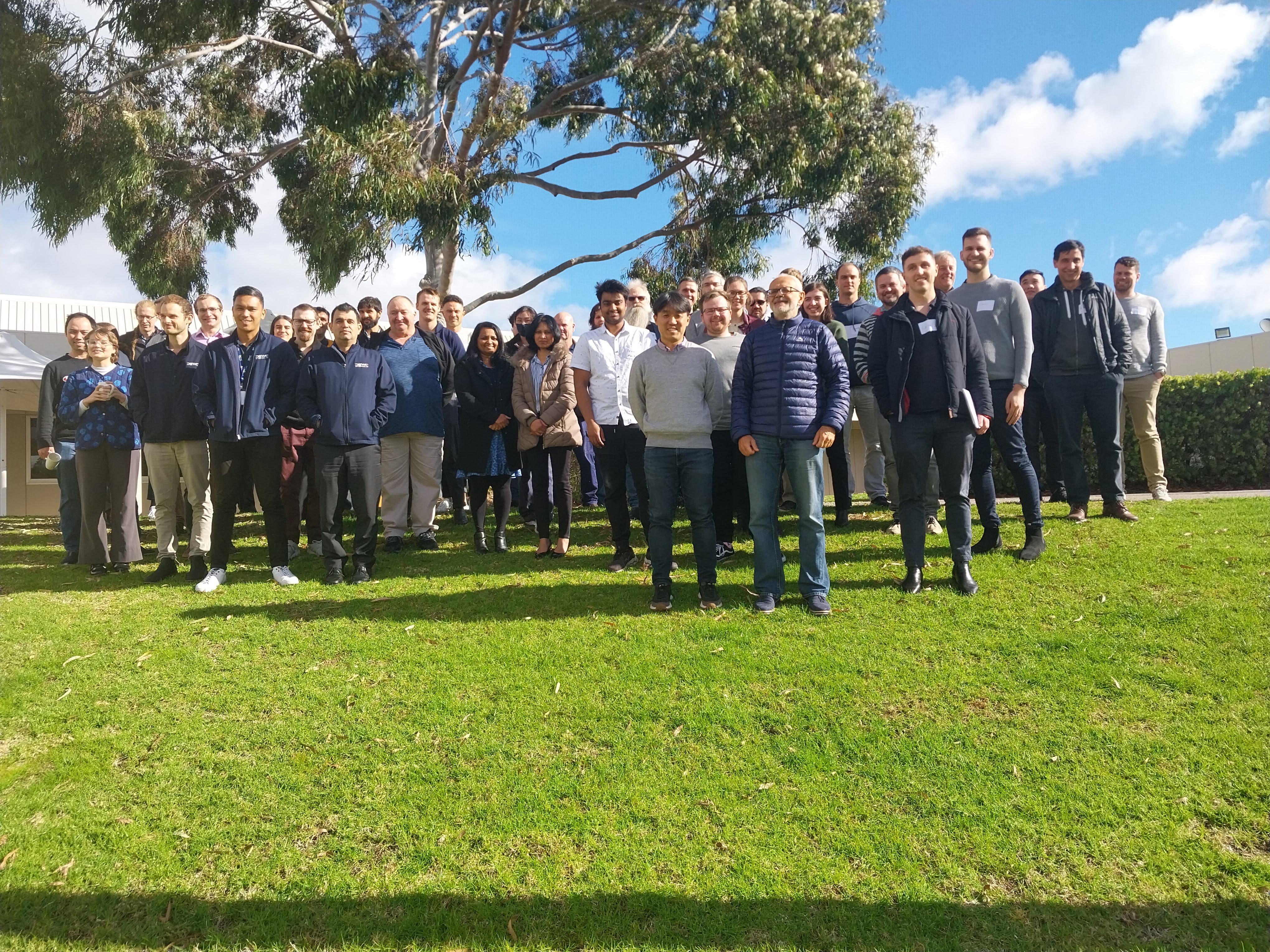 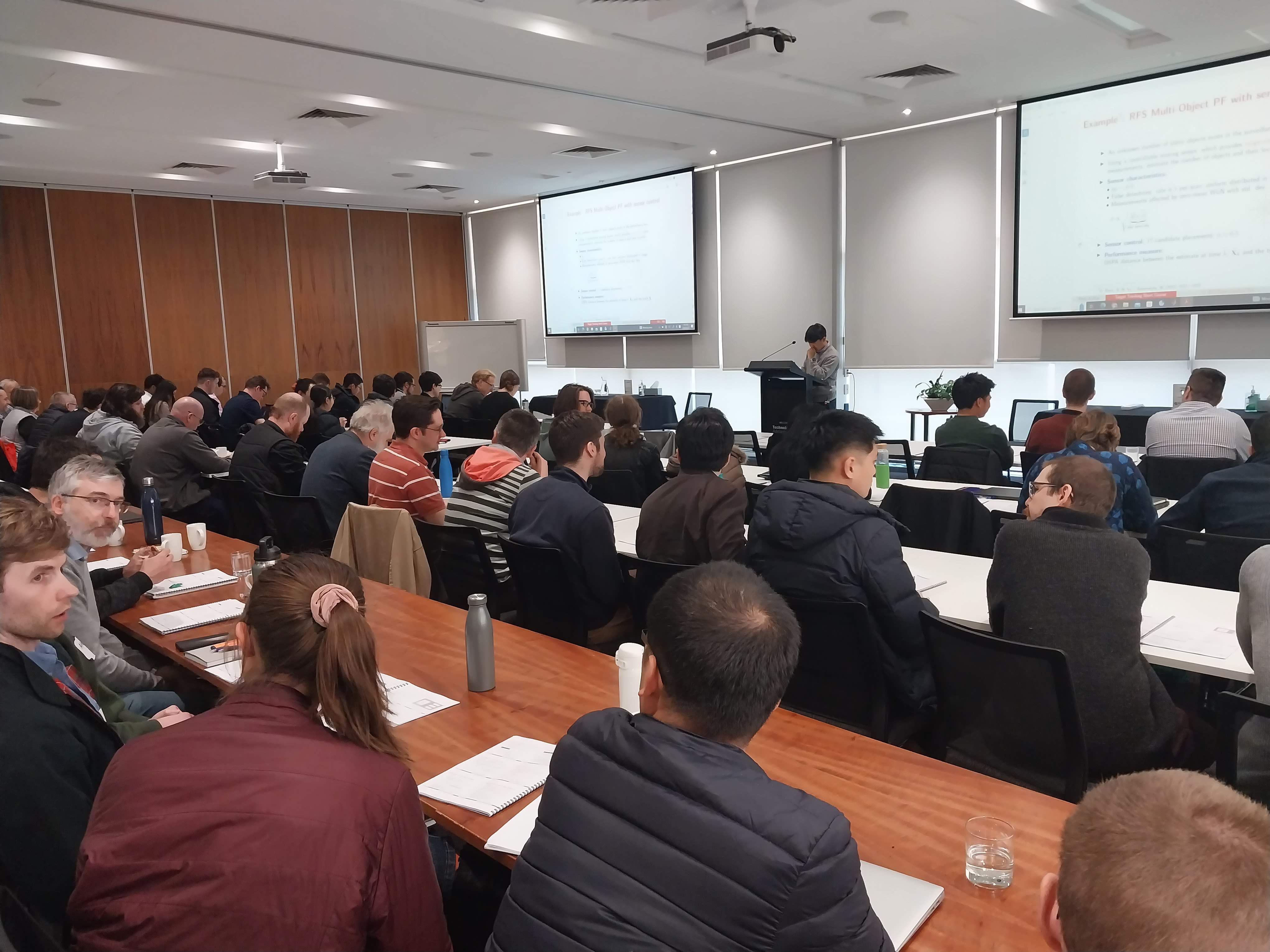 2
Short Course Program
Communication
Contacted all AESS short course presenters in May 2023 to encourage them to be pro-active and reach out to local AESS chapters and/or industry directly
Further communication required to promote short course program to AESS Chapters
Short course slides presented by Lorenzo at the Columbia R3 and India R10 meetings.

Ideas going forward
Work closer with AESS industry group to test out this newer working model
Further outreach to AESS chapters – continue to talk at the region summits
Online training session for each region – how to coordinate?
3
Short Course Program
DSTEI program (short course / tutorial style lectures focused on a single topic)
Mark Davis – Distributed Sensor Systems Management
Mike Braasch – UAV Navigation Technology 
Roberto Sabertini - Avionics and Cyber-Security
Vince Socci - UAV Operations Planning
Stefano Coraluppi - Sensor Fusion Technology

AESS Lecture Tour Plan
Part of the Distributed Sensing Technology and Education Initiative to reach AESS chapters in Regions 8/9/10.
Lecture series focused on a single topic with a group of up to 4 presenters 
Local chapters can propose for the lecture tour to visit (max. 4 locations spread over 2 regions).
Suggestion is for 4 x half-day lectures / short-courses over 2 days per location (max. 2 week trip) 
Choose one person to lead the tour and let them suggest colleagues to include
Motion passed in San Antonio with a $30K maximum budget
4